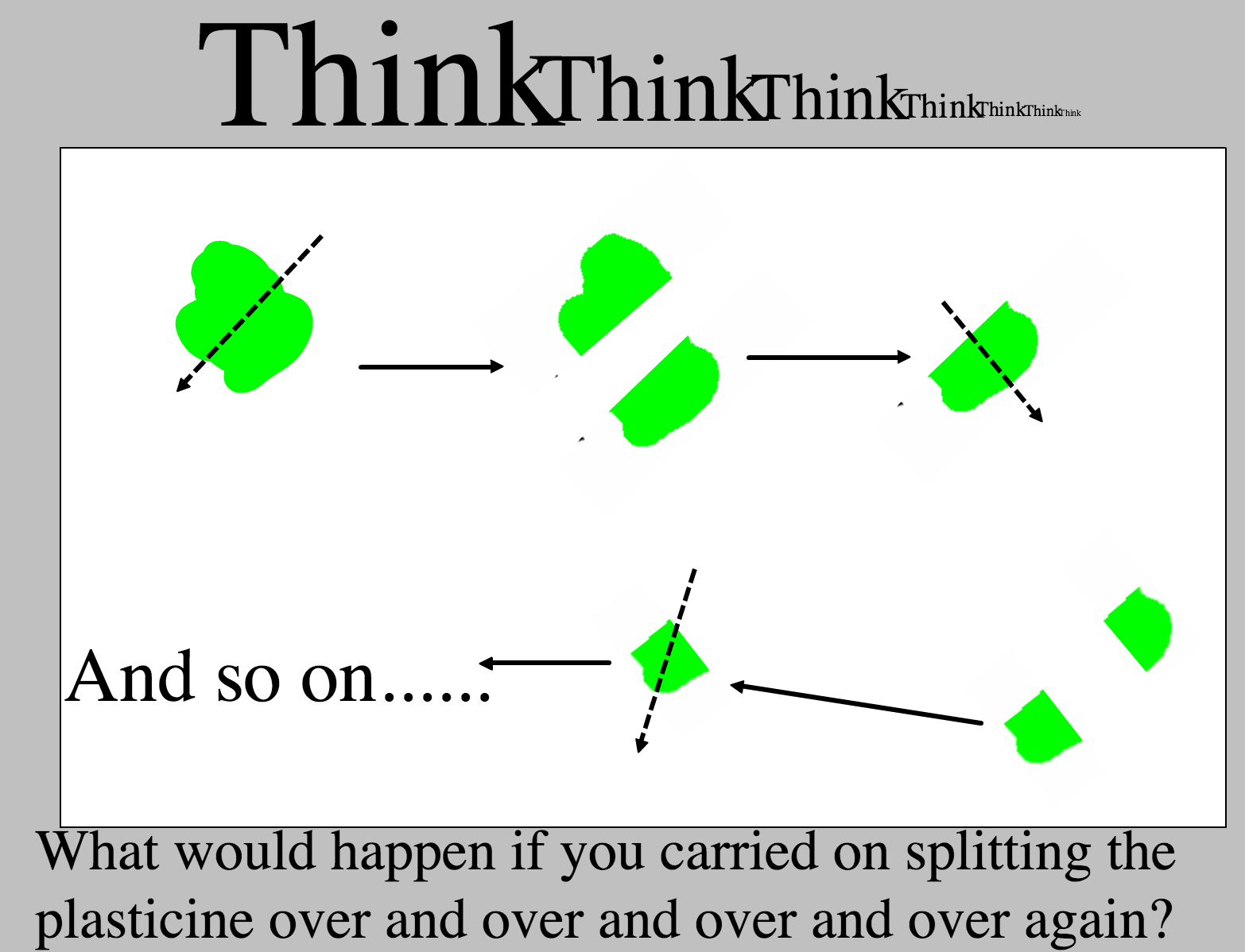 ATOMS
Define atom, element and compound
Identify the atomic number of an element from the periodic table
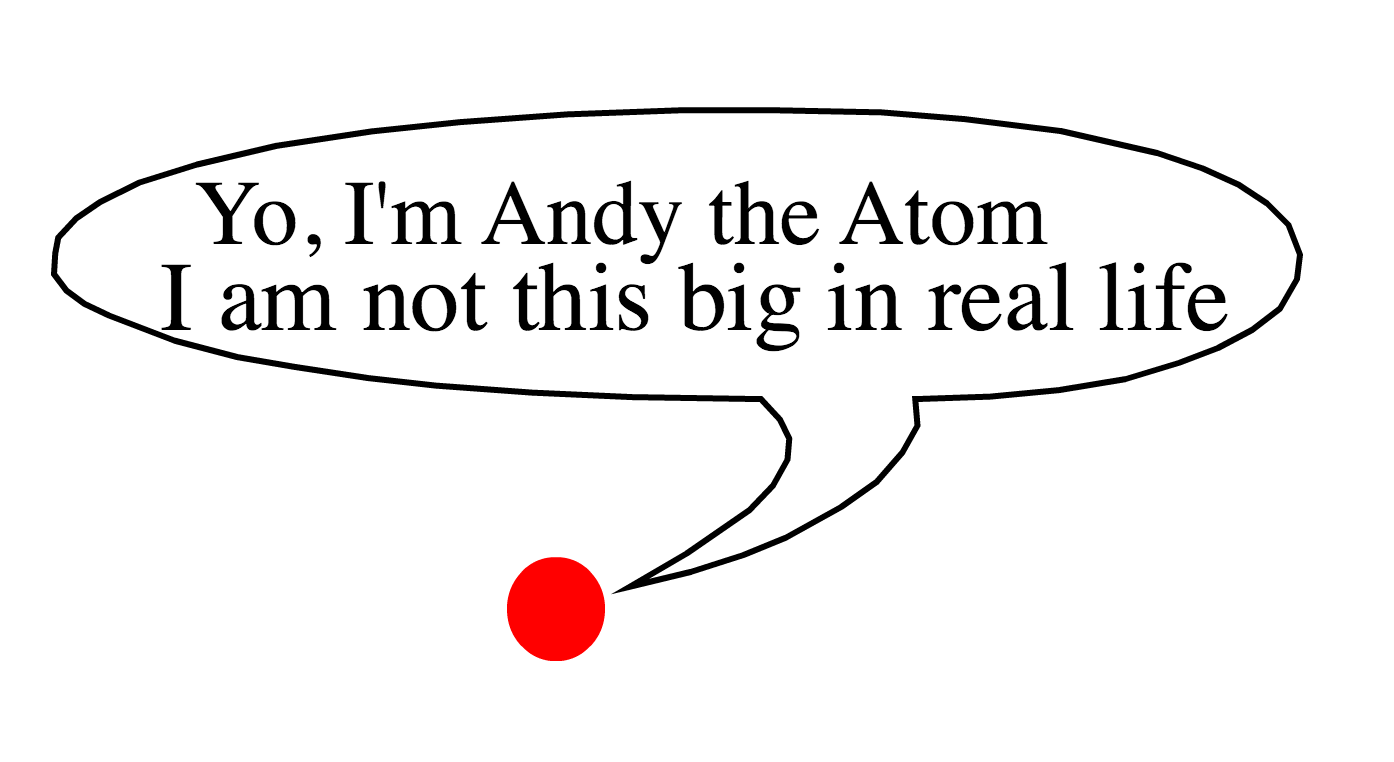 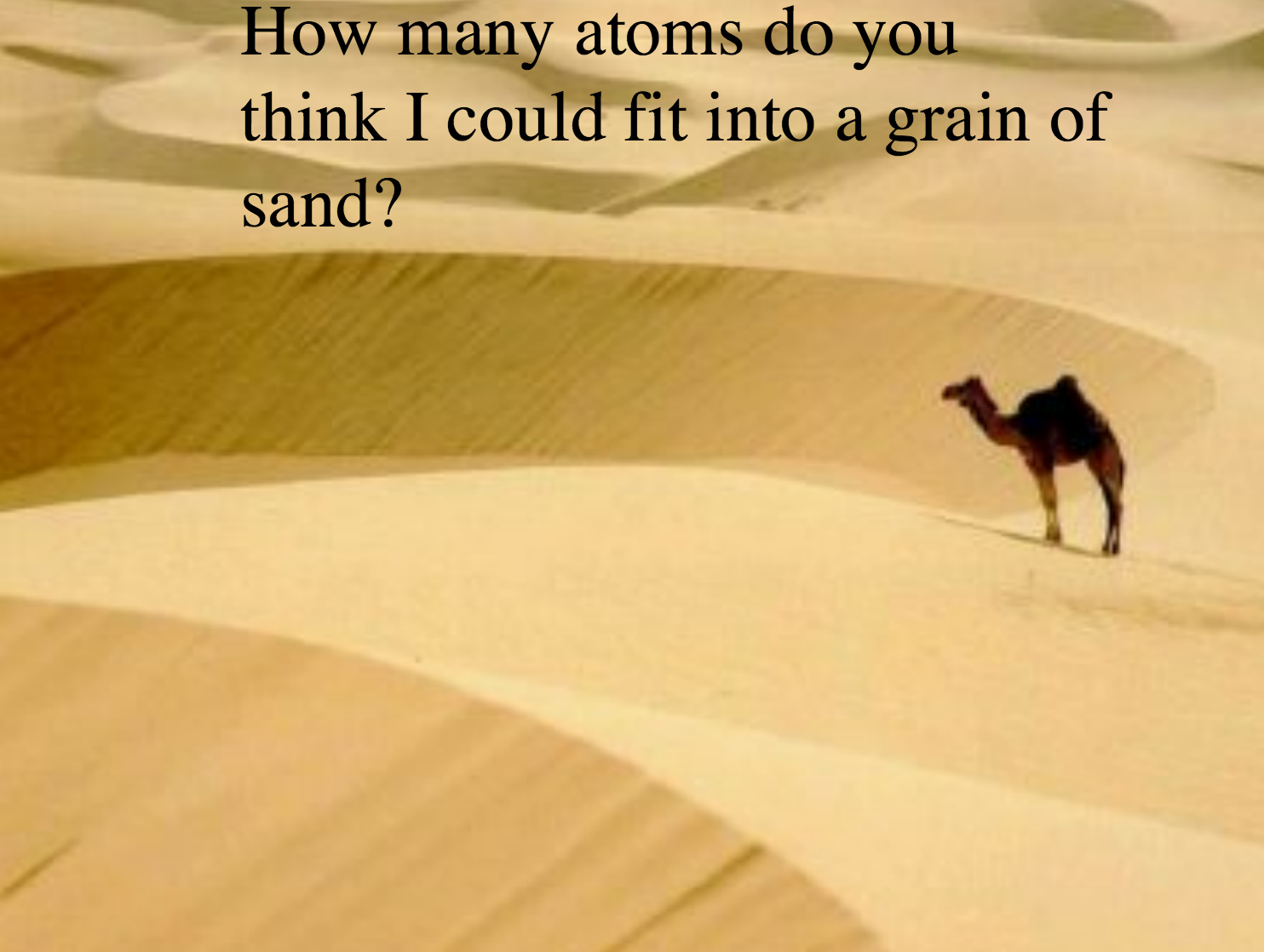 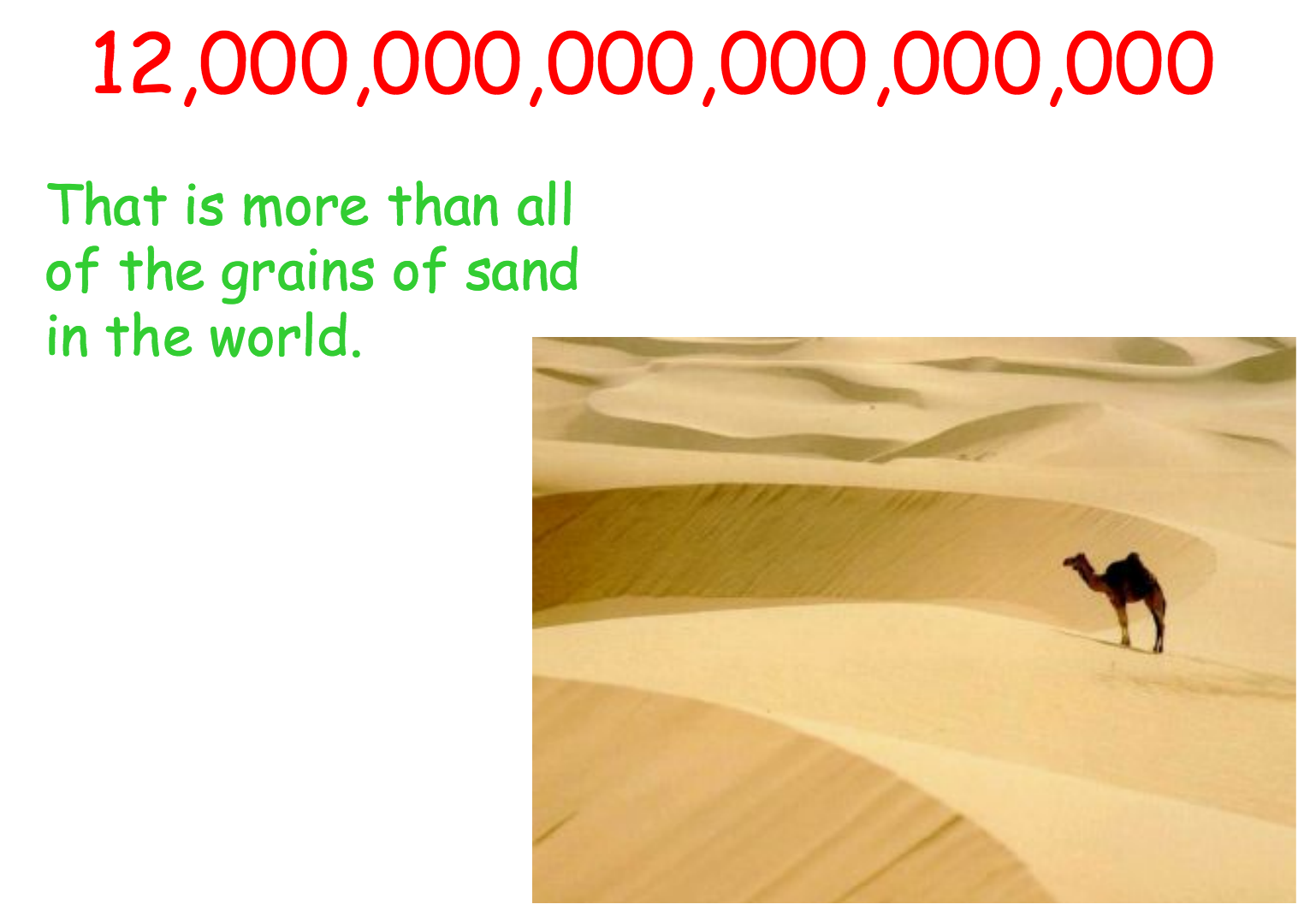 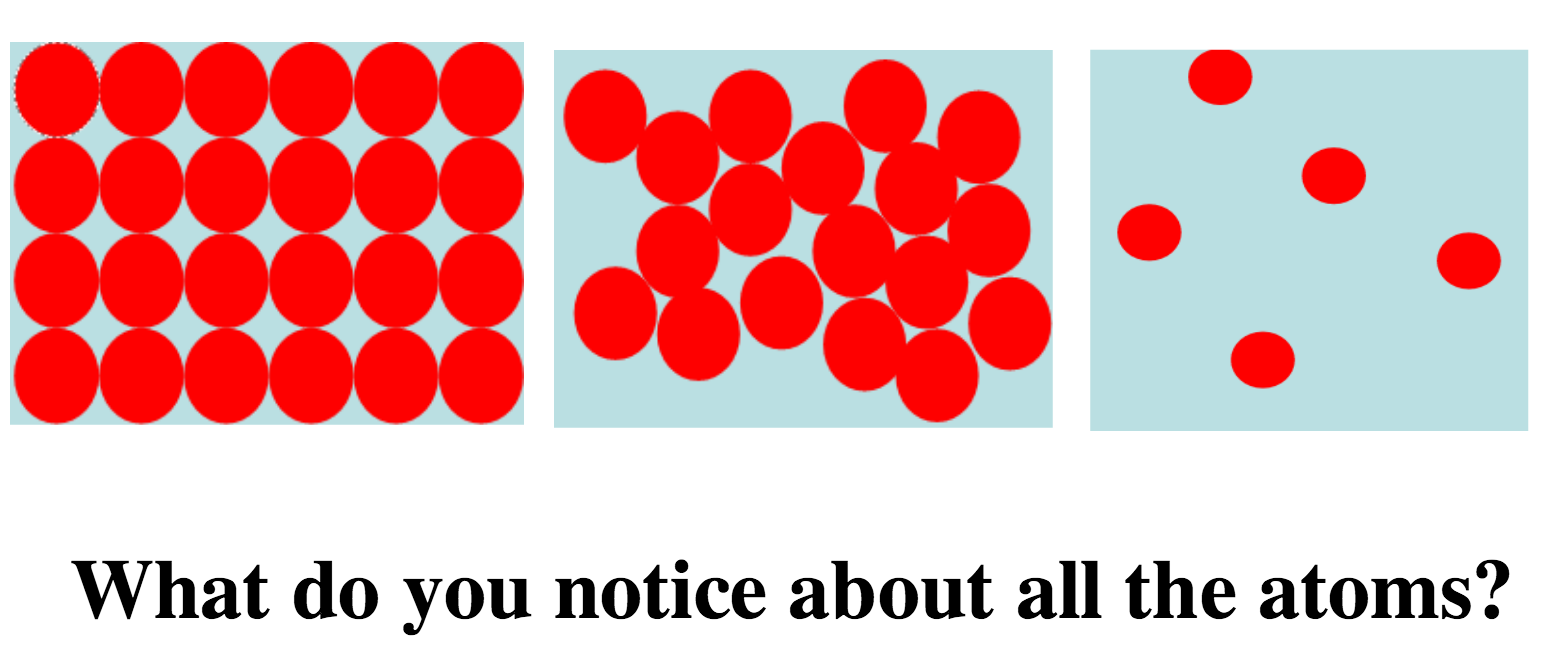 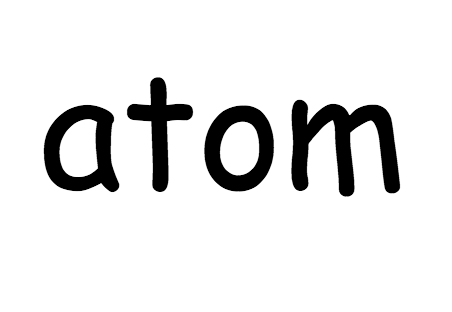 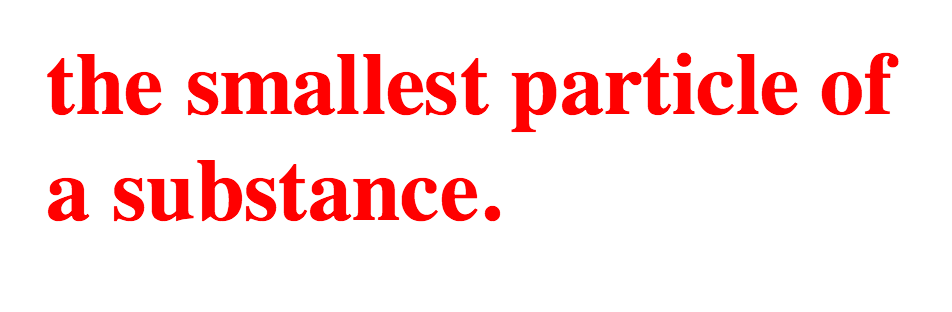 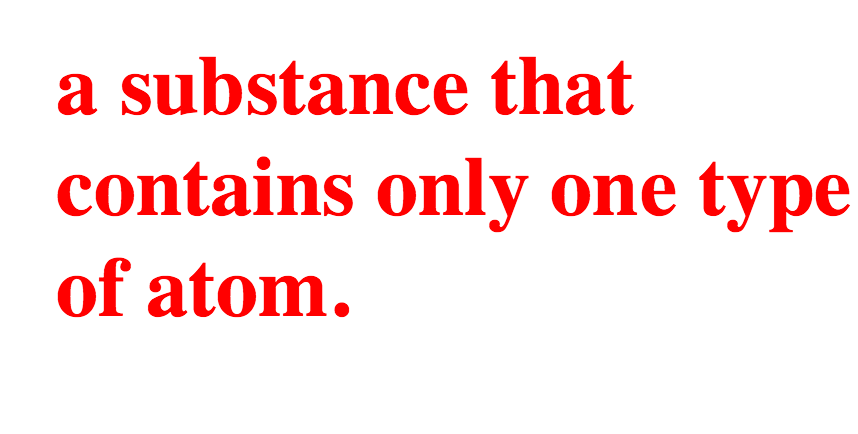 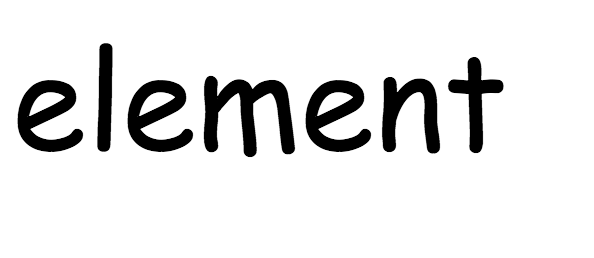 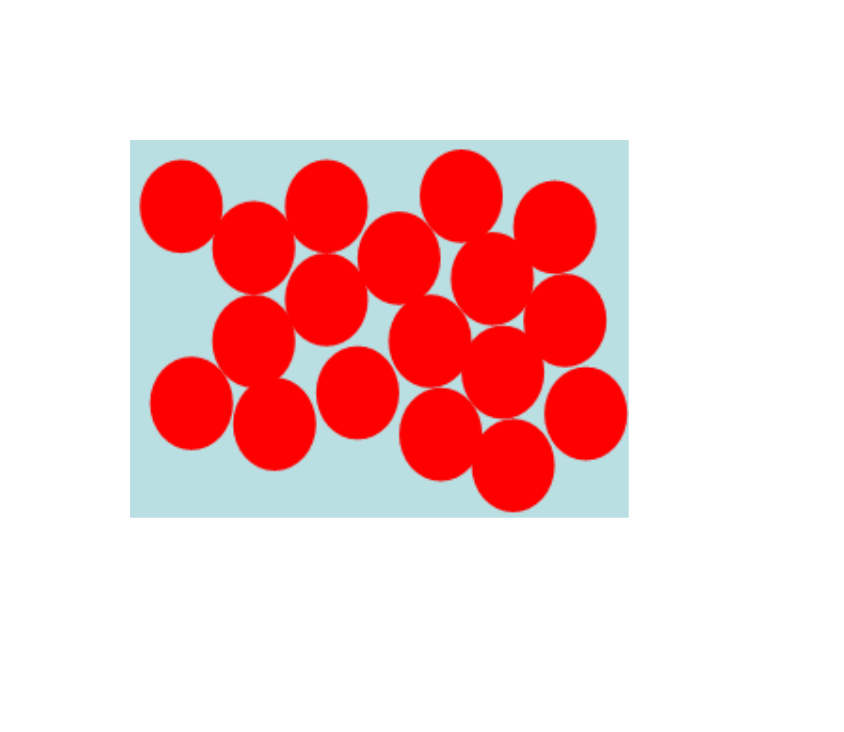 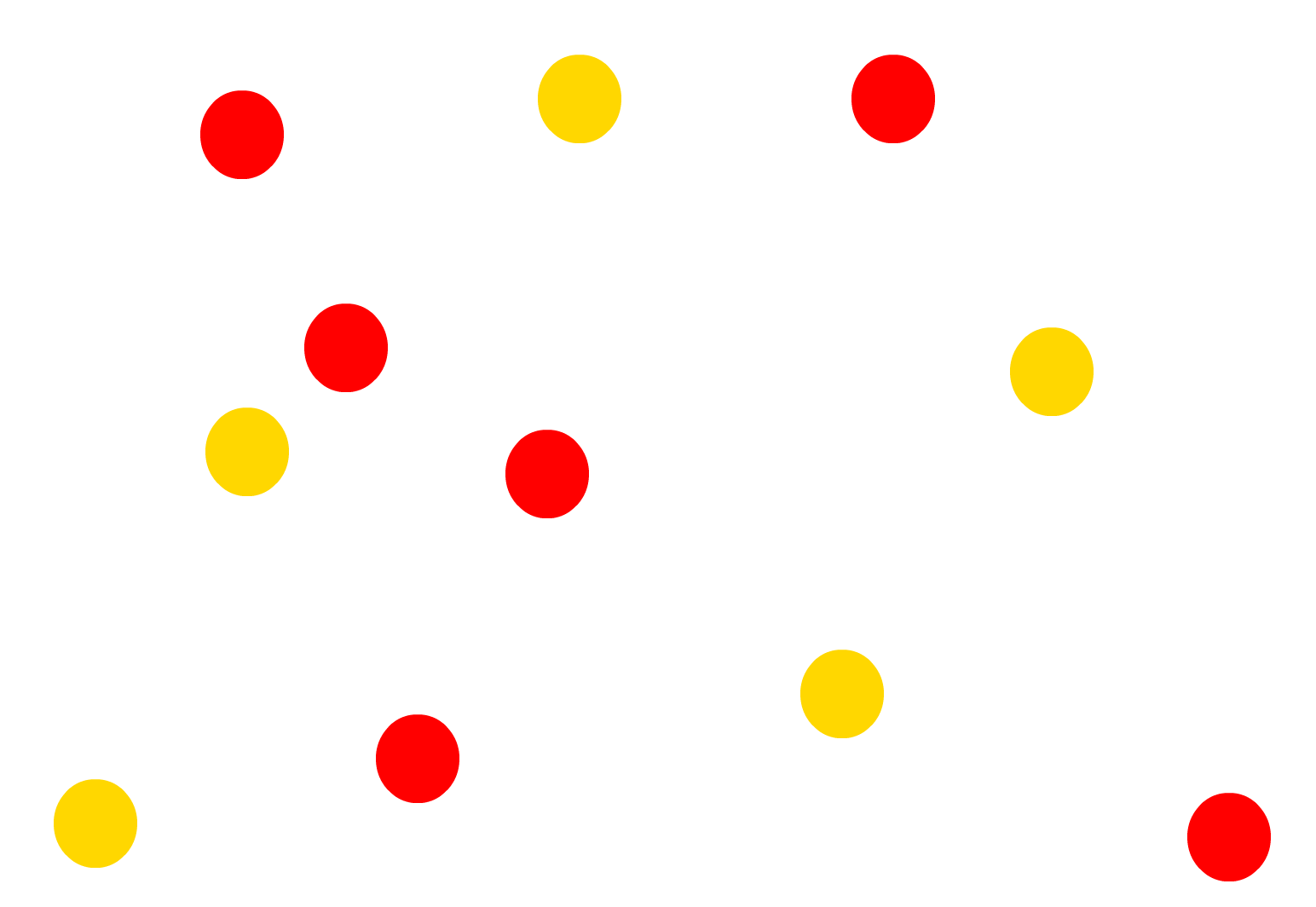 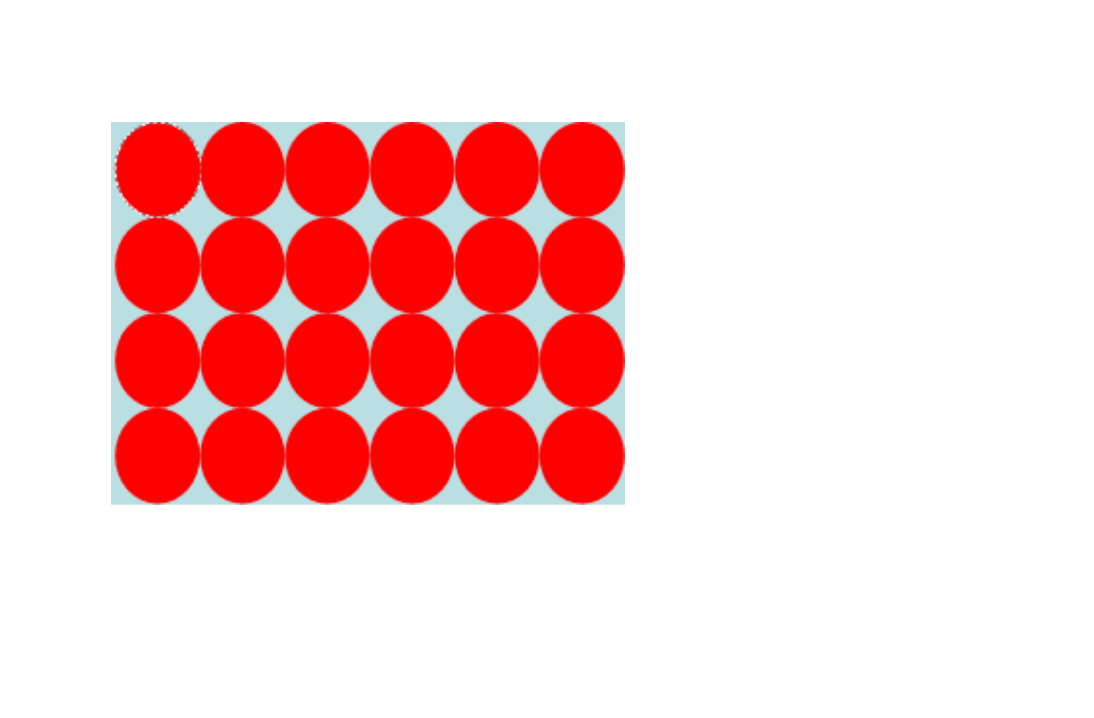 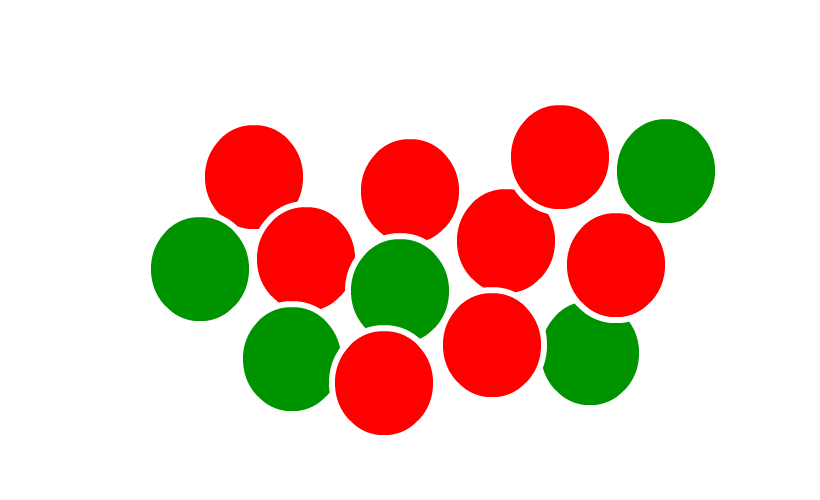 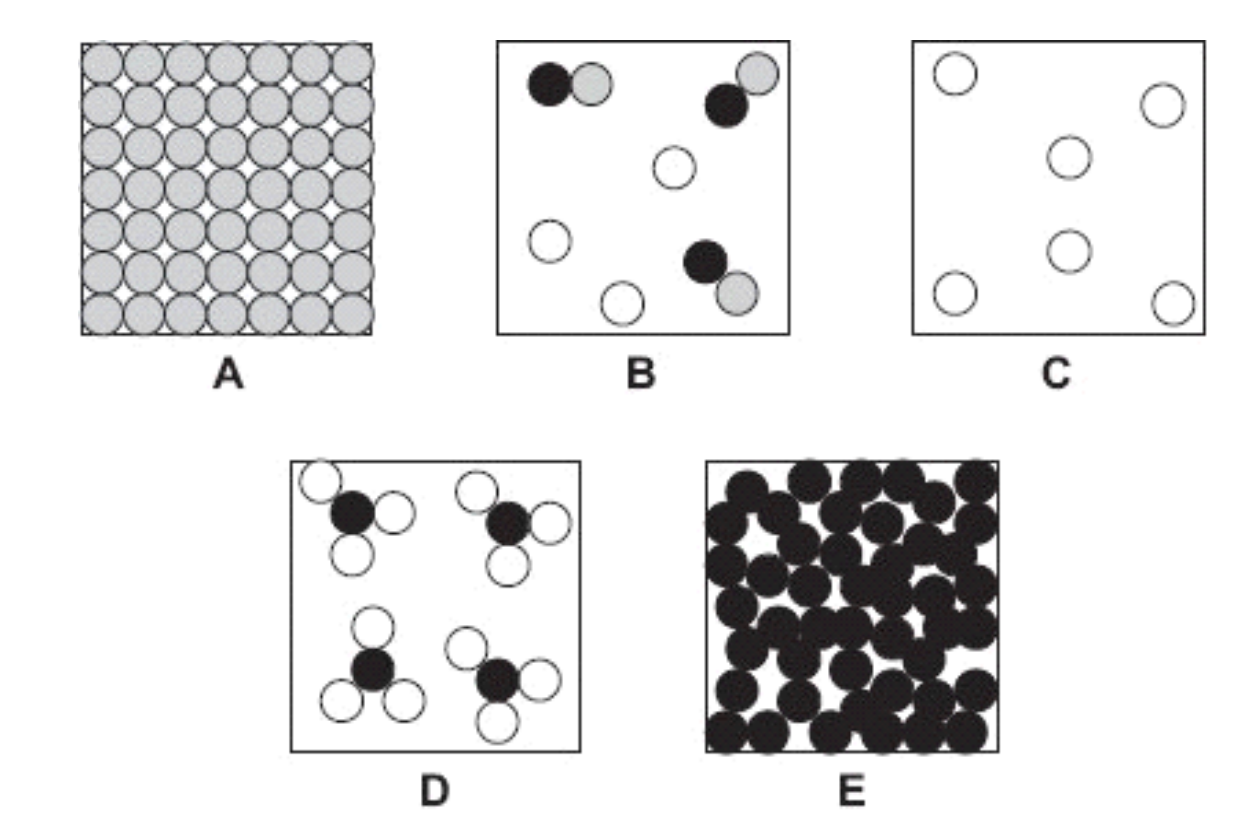 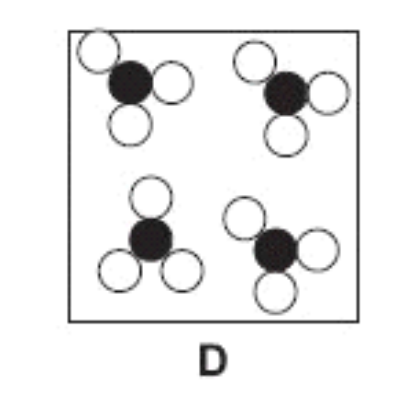 Compound

A substance made from more than one type of atom
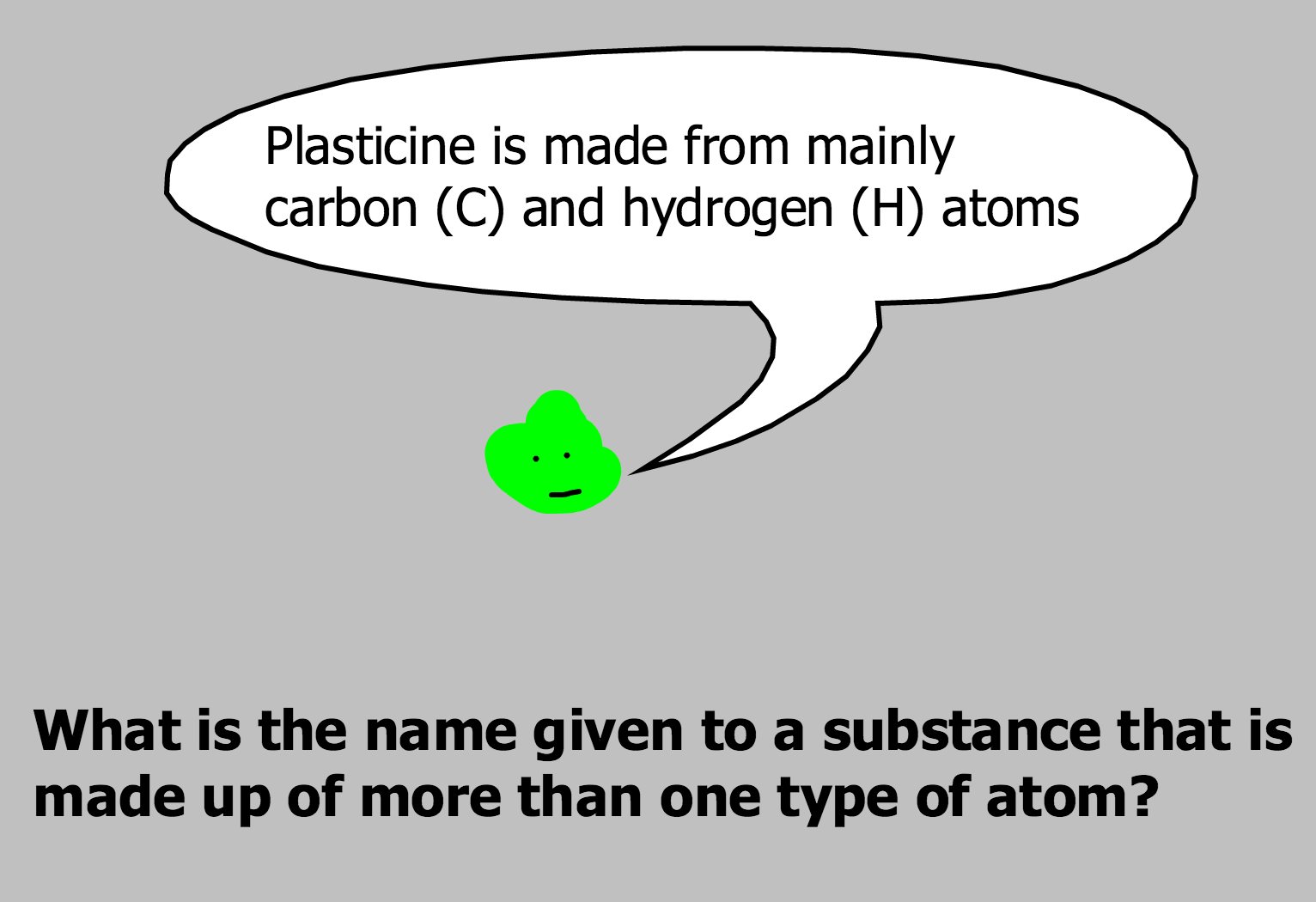 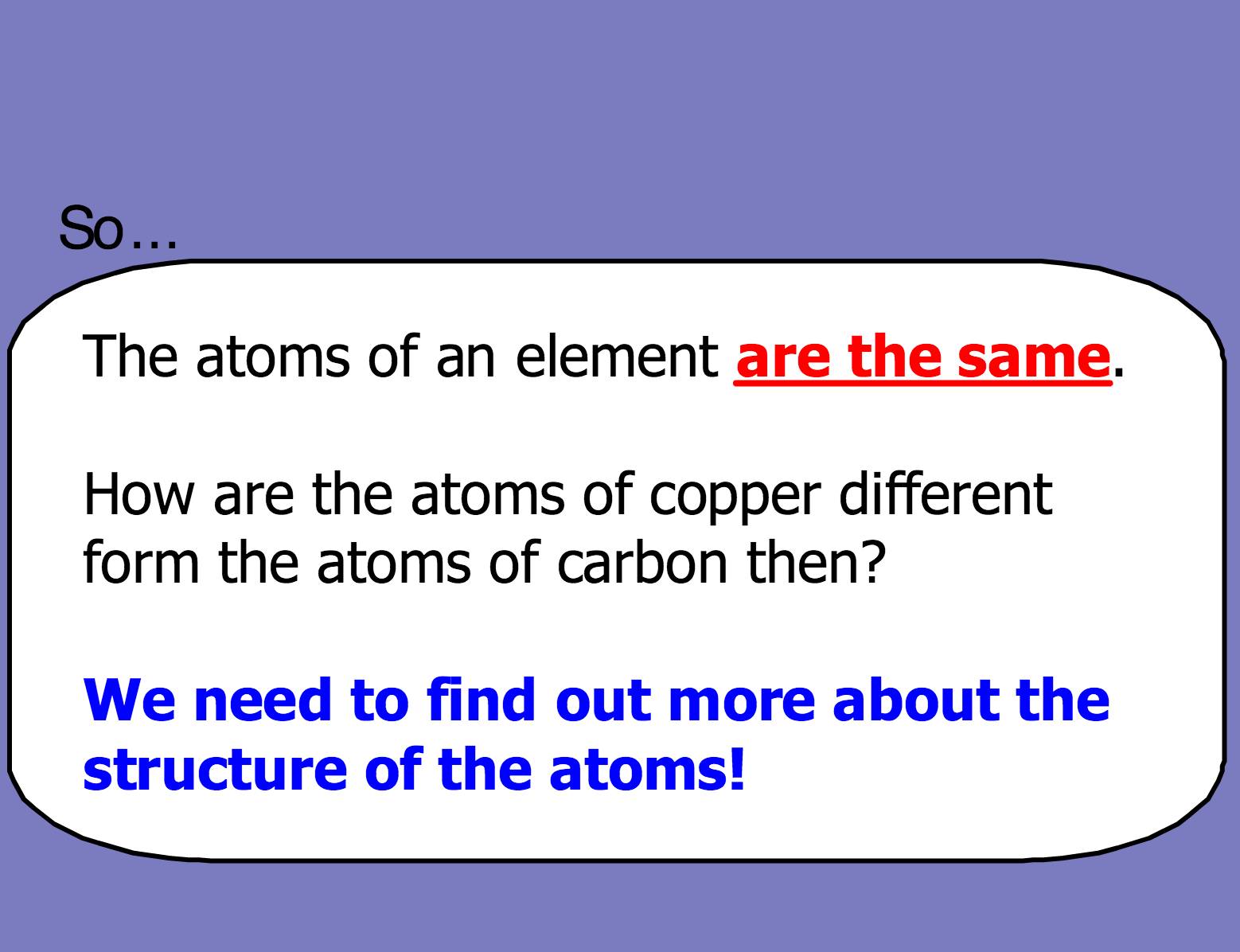 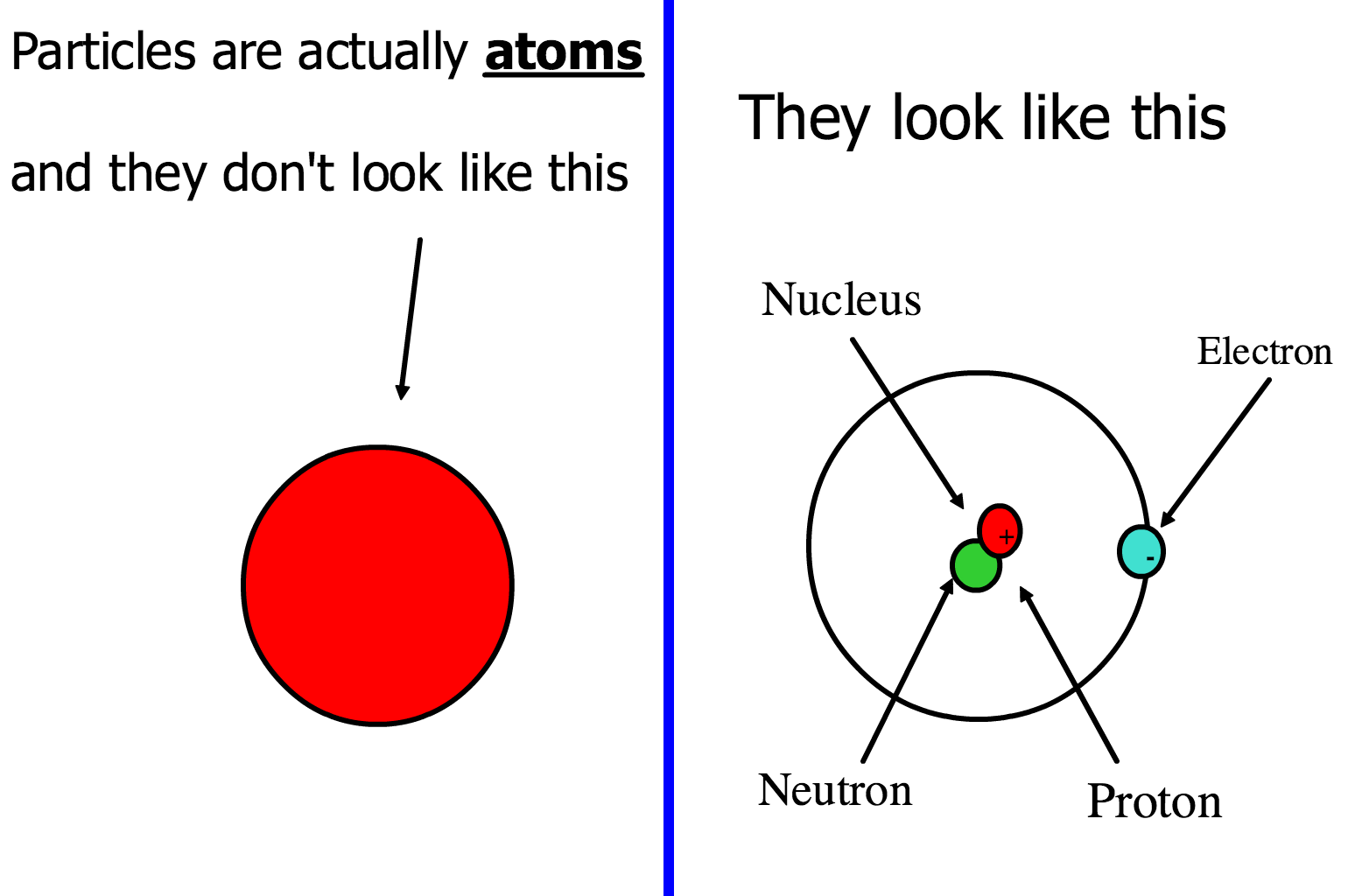 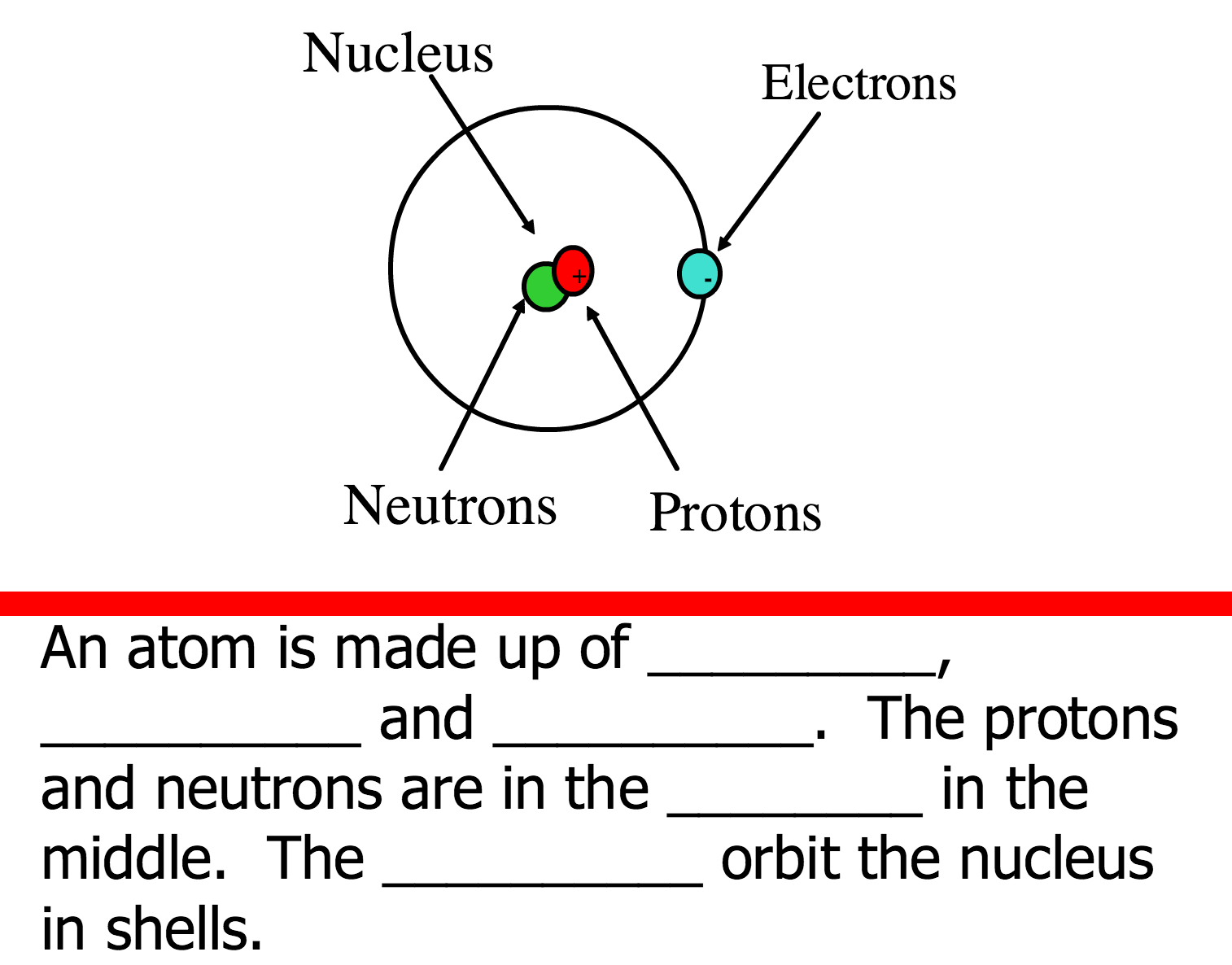 But….
Are all atoms the same?????????

NO
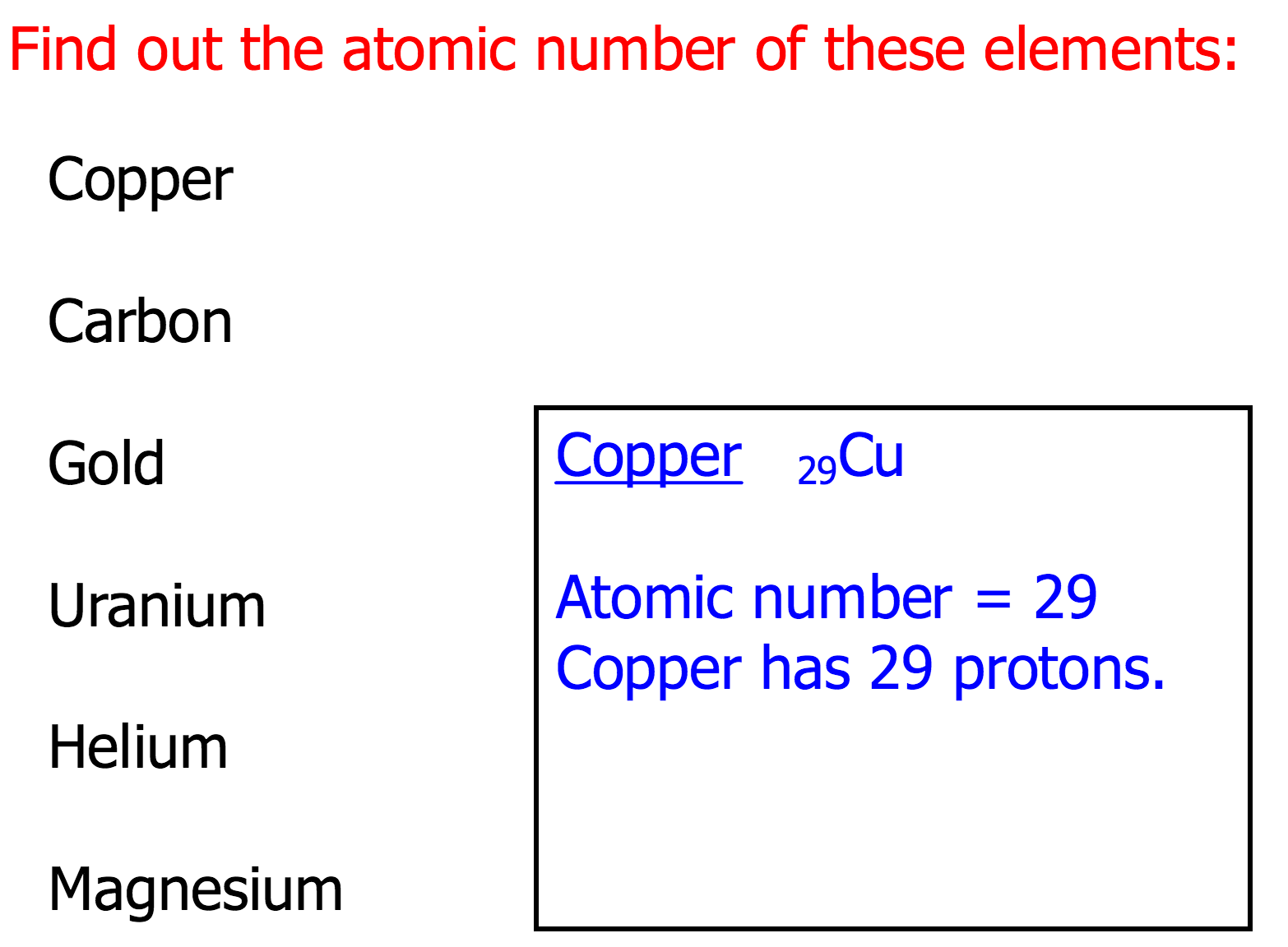 -
+
-
+
+
+
-
-
-
+
-
-
-
-
+
+
+
-
-
+
+
+
+
+
+
+
-
-
+
+
-
-
-
-
-
+
-
+
+
-
-
-
-
+
-
+
+
+
+
+
-
+
+
-
-
-
-
-
+
-
+
+
+
+
+
-
-
-
-
-
-
+
+
-
+
-
+
+
+
+
+
-
+
-
-
-
-
-
-
+
-
-
+
+
+
+
+
+
-
-
+
+
+
-
-
-
-
-
-
-
+
+
+
-
-
-
+
+
+
+
+
+
+
+
-
-
-
+
+
+
-
-
-
-
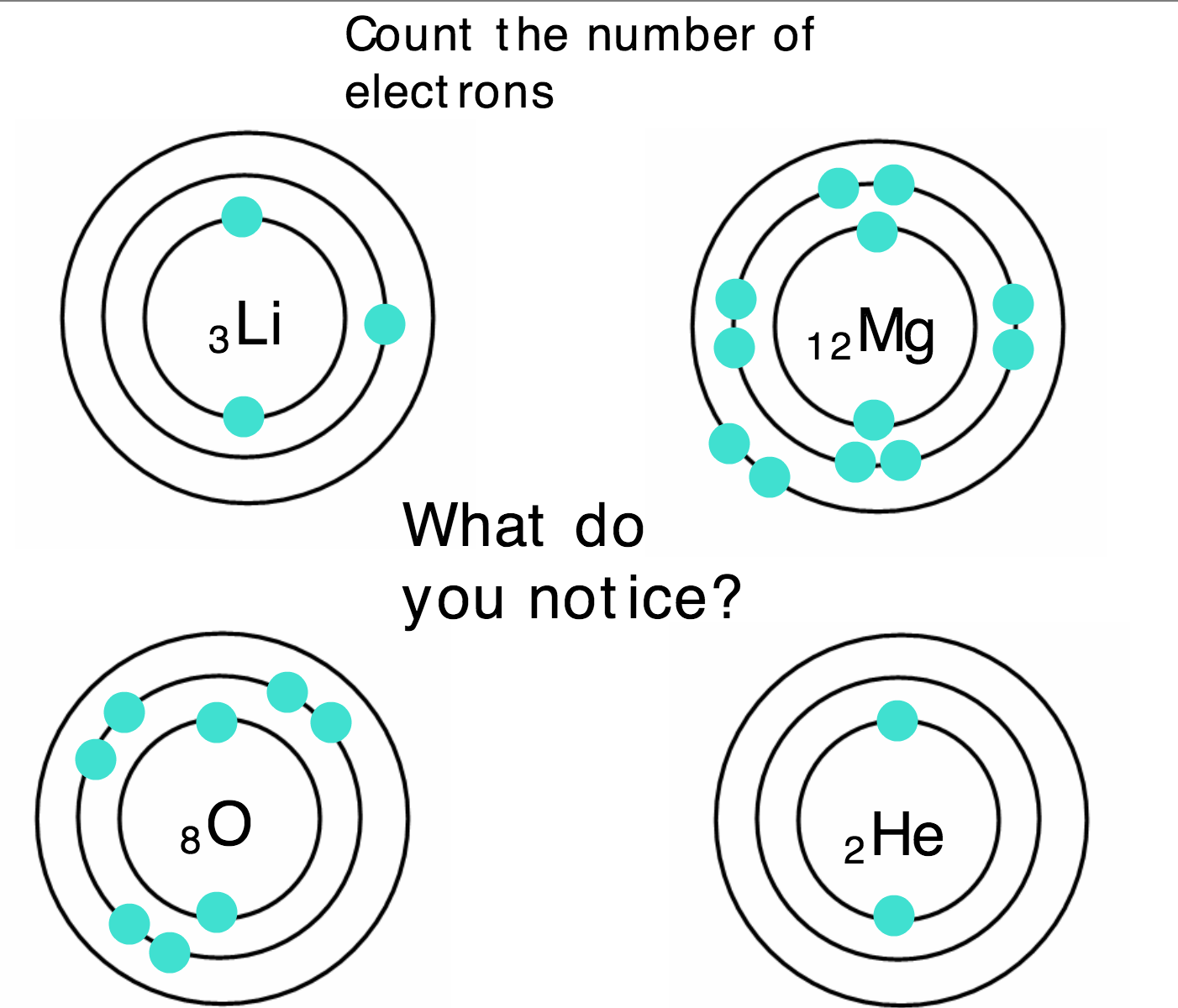 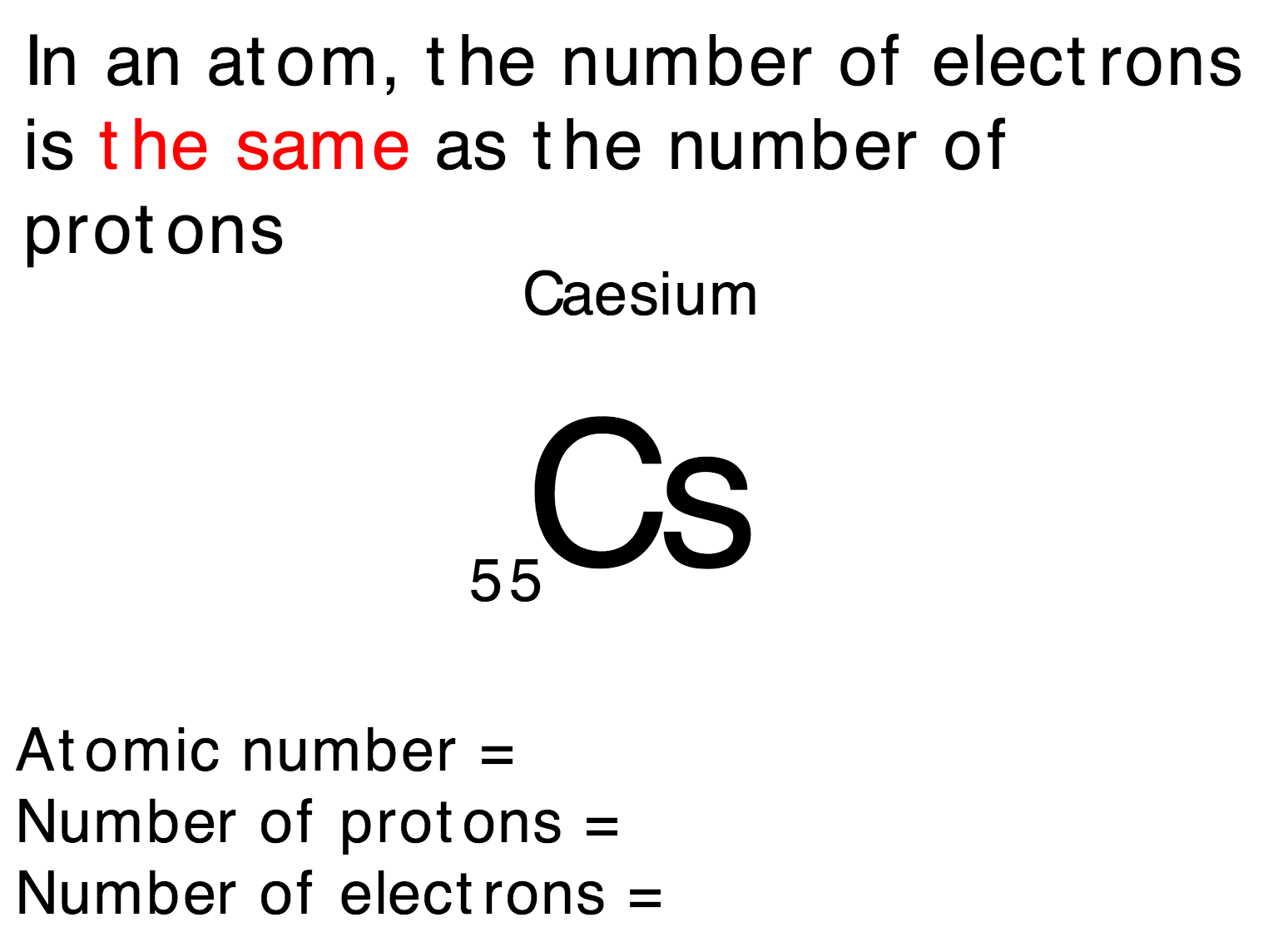 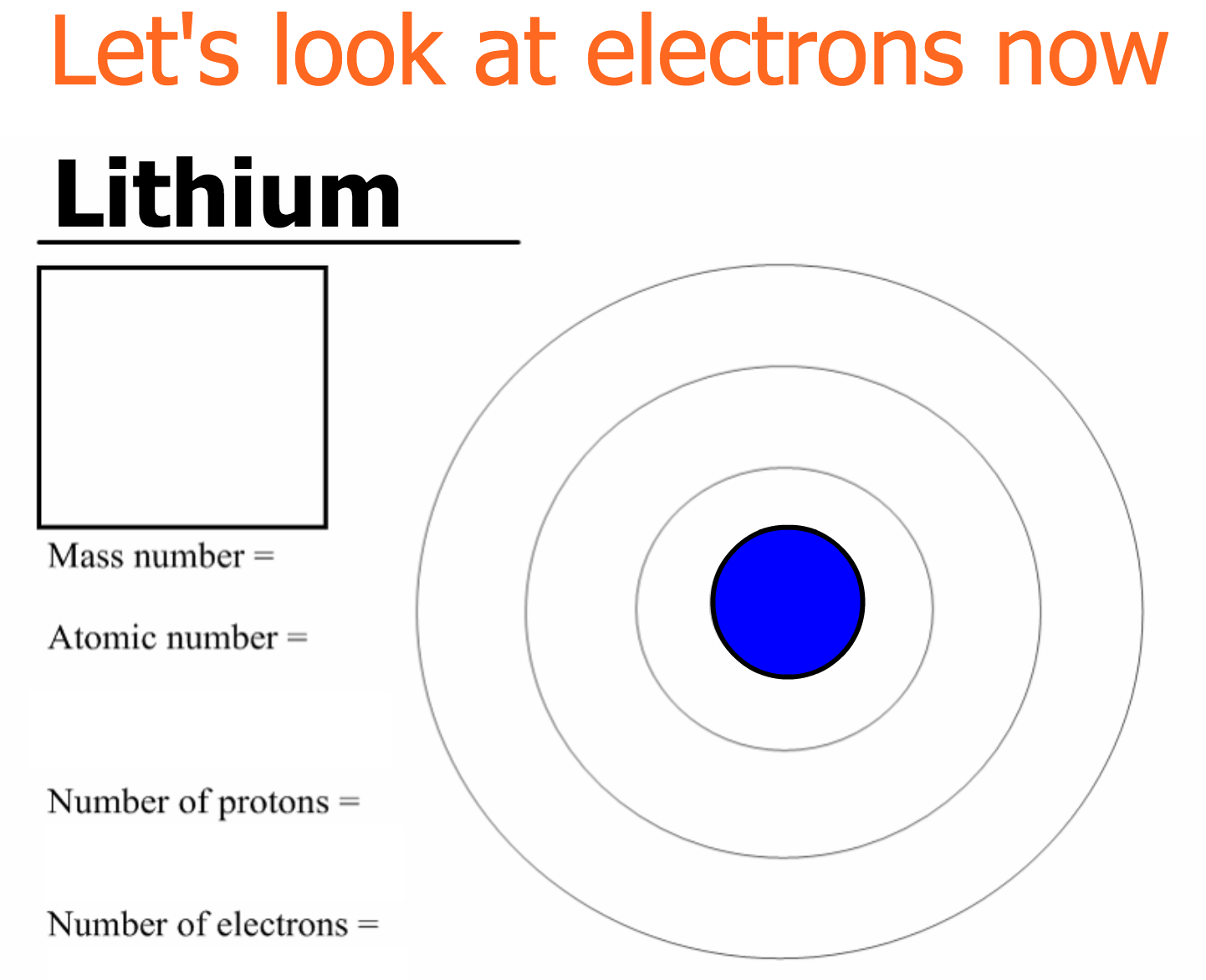 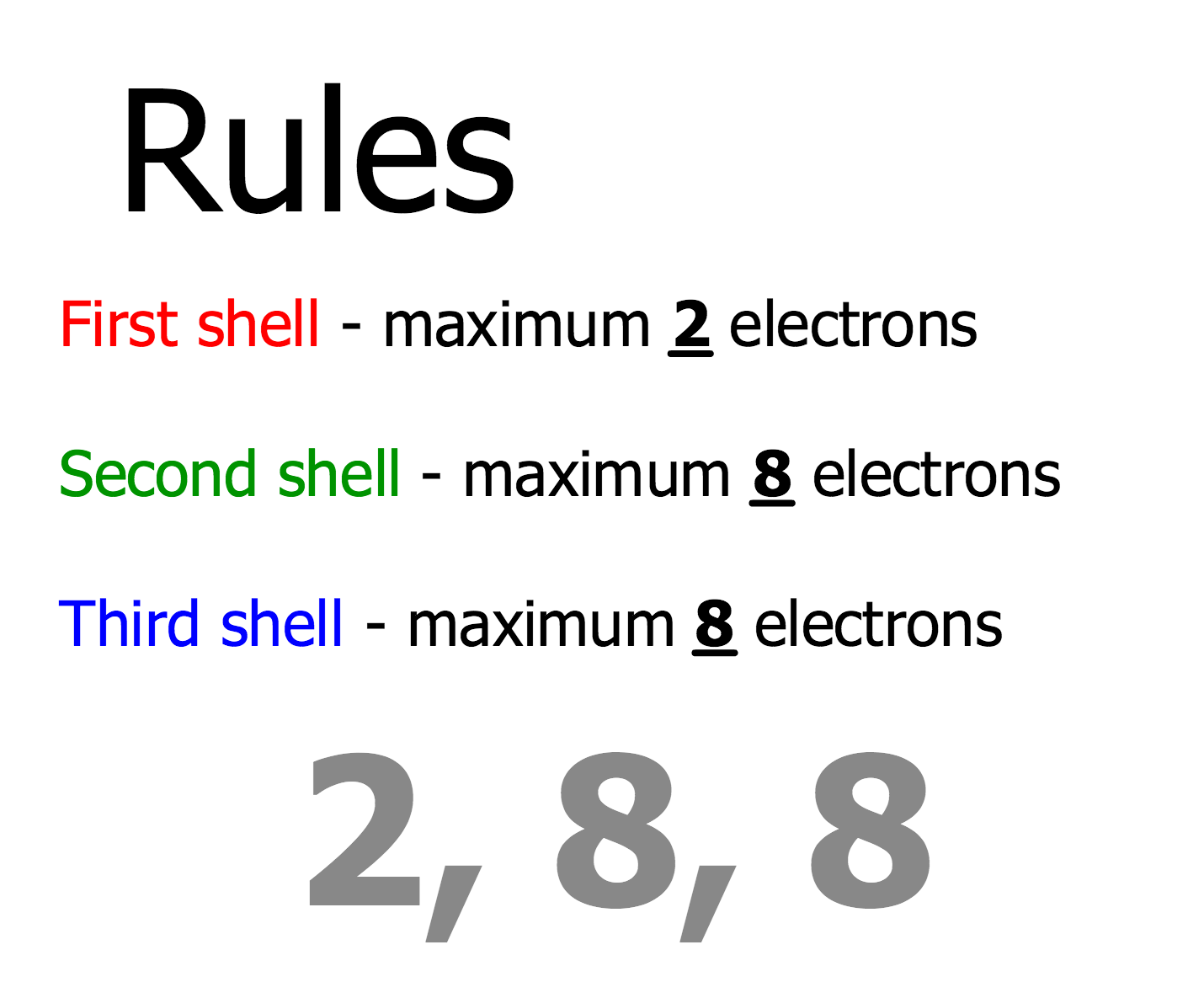 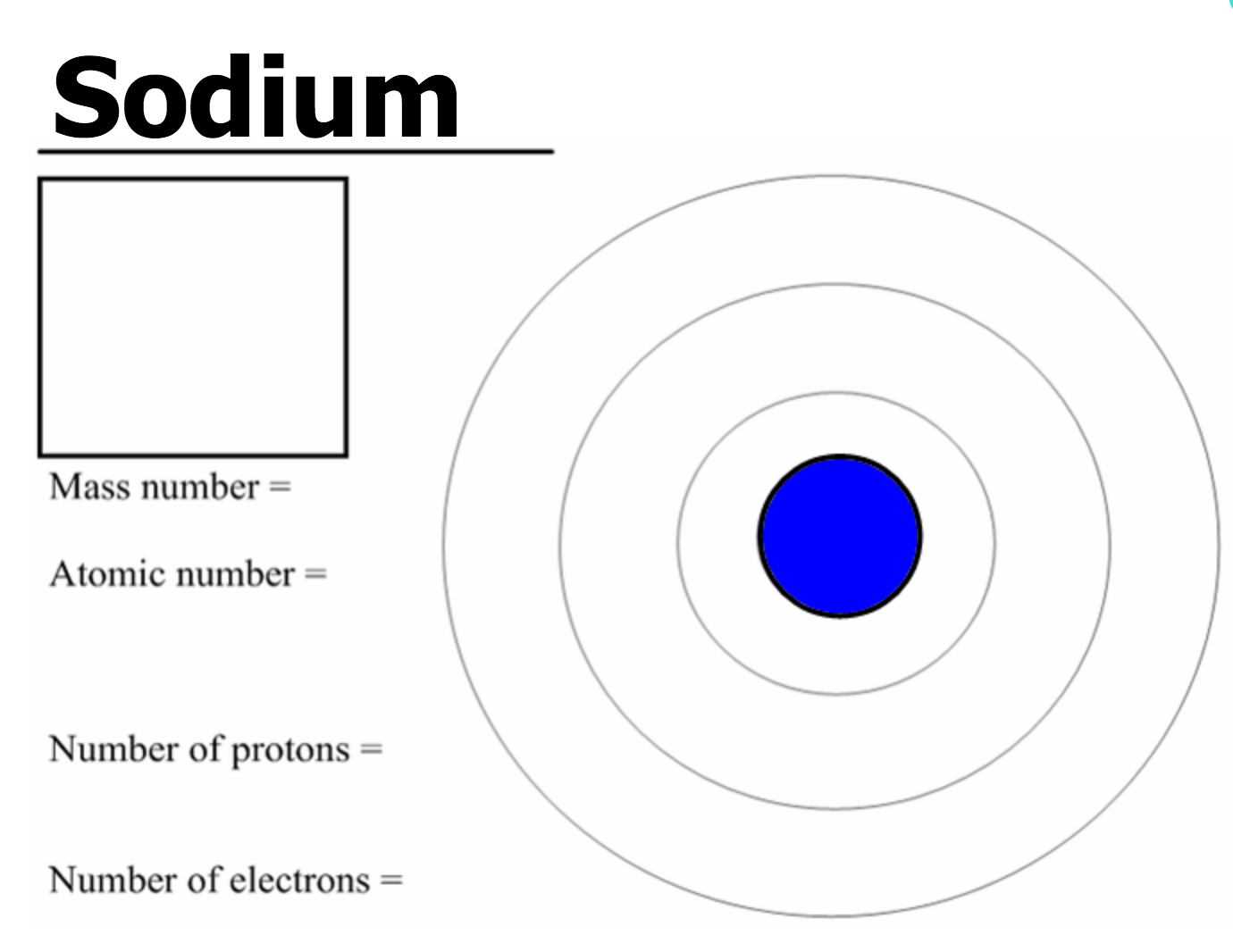 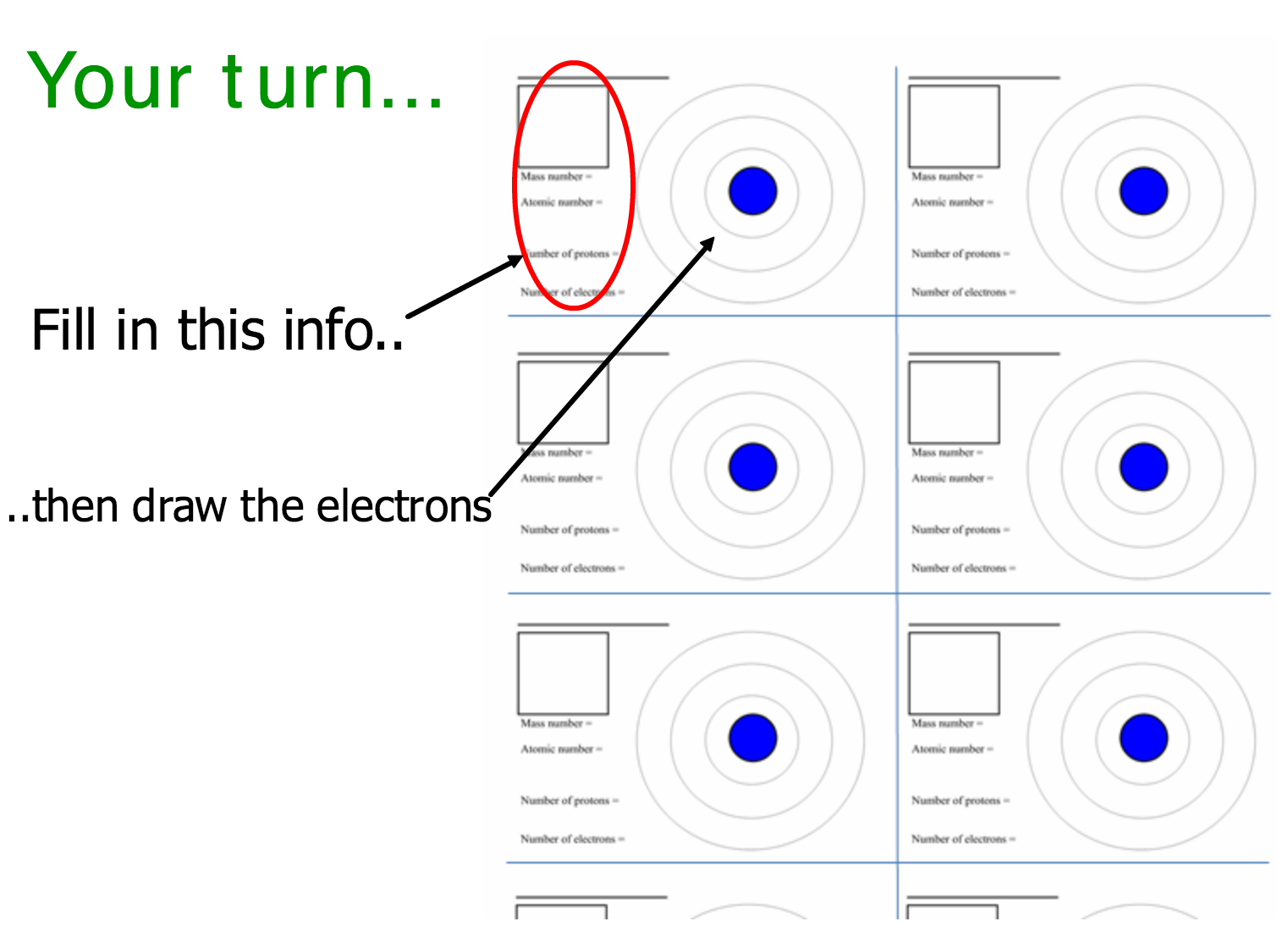 Helium
Lithium
Beryllium
Boron
Carbon
Nitrogen
Oxygen
Fluorine 
Neon
Sodium
Magnesium
Aluminum
Silicon
Phosphorus
Sulphur
Instruction Document

Task:

You need to create a set of instructions to teach someone atomic structure

Needs to include:

-  Definitions of atoms and elements
-  Structure of an atom
How do you use the periodic table to find out the number of protons,       neutrons and electrons
How to use the atomic number to draw the electrons in an atom
The rules when drawing atoms with their electrons
atoms